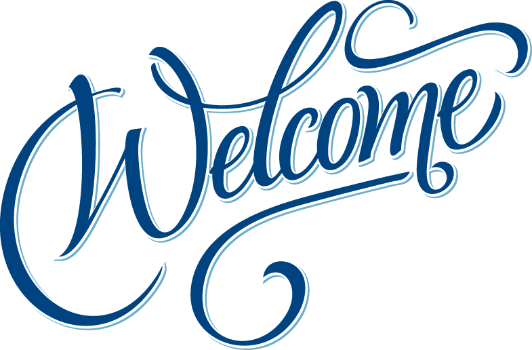 To 
    Dawlish Christian Fellowship
    at St Agatha’s Church
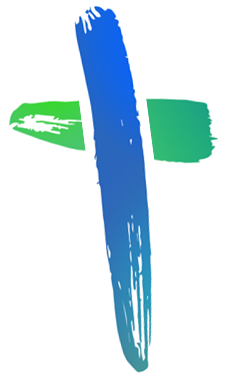 Dawlish Christian                         Fellowship
more people, more like Jesus
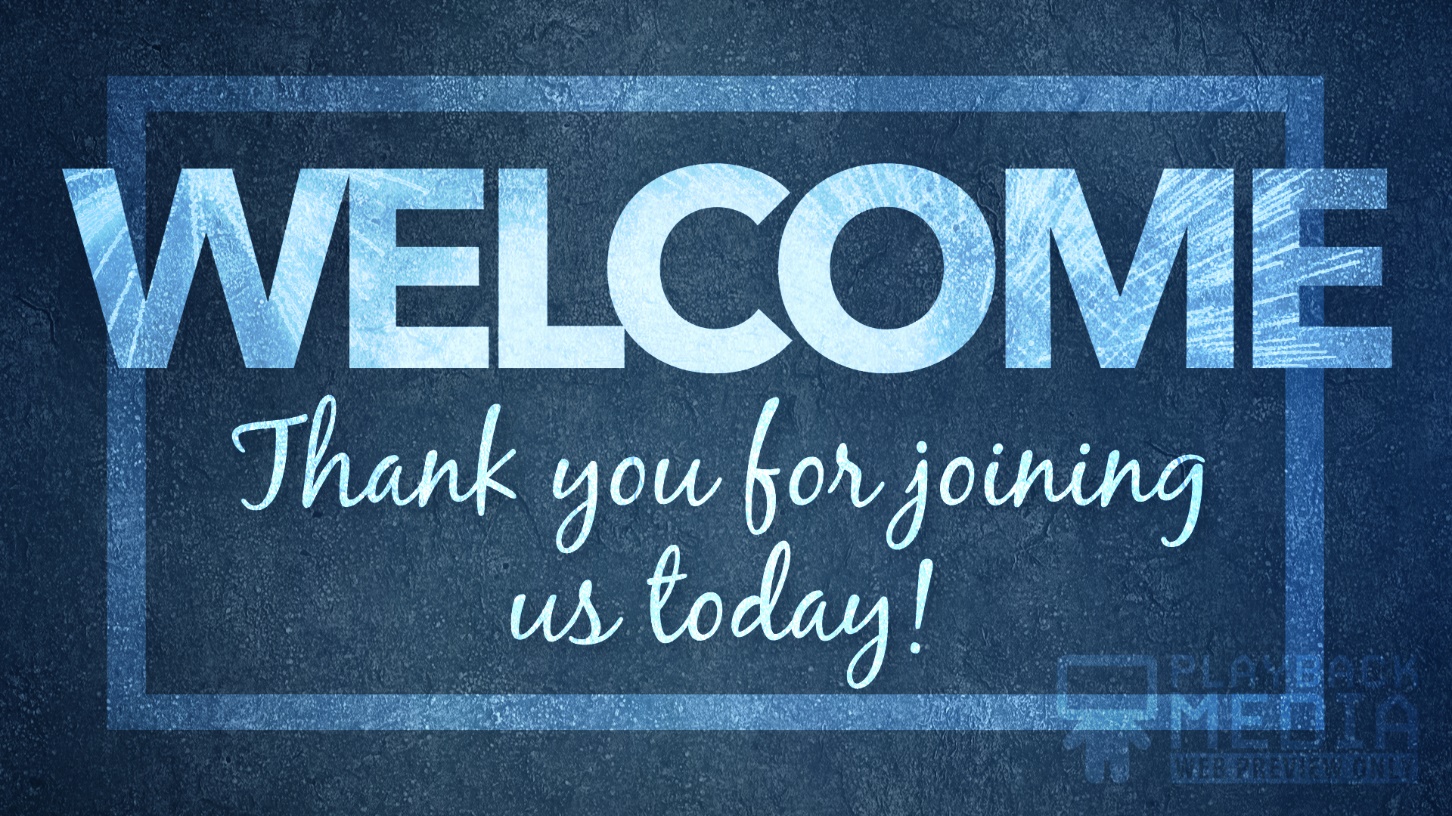 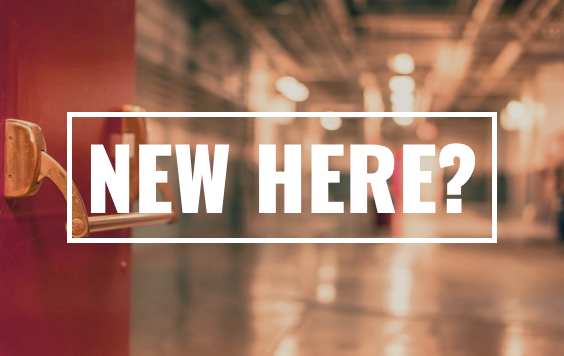 It would be great to connect with you! 

Please fill in a connect card
Todays service is on
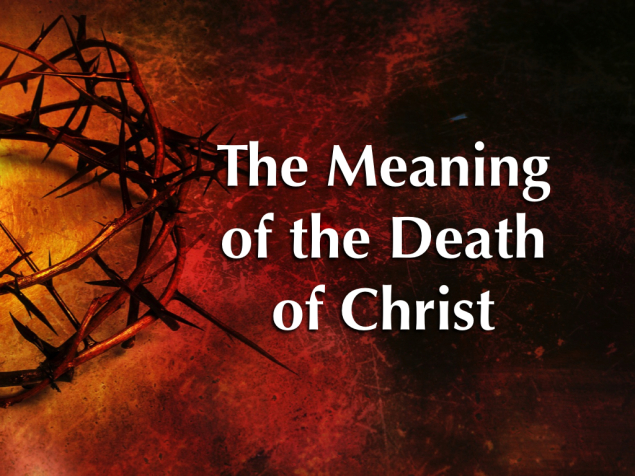 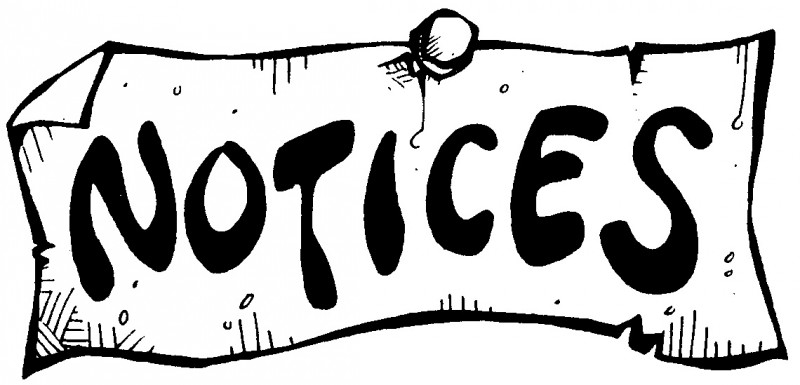 Can be found in the church hall
behind the church

Please ask the stewards & they will happily direct you in the right direction
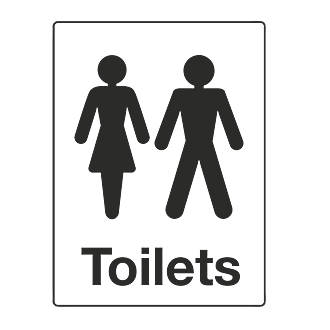 In case of an emergency please leave the building calmly from the nearest fire exit to you. The fire exits are located at the front of the church & through the main entrance at the back.
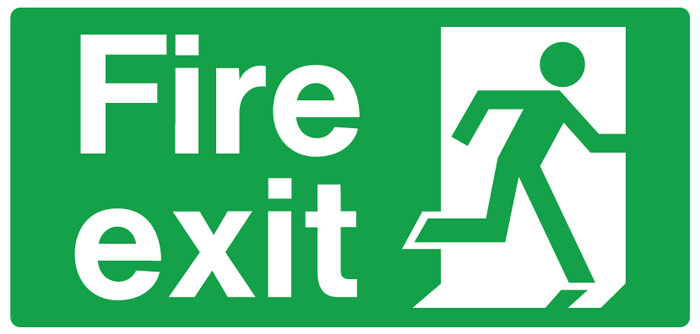 The First Aiders on duty today are 
		Angela Rudall & Jo Jones
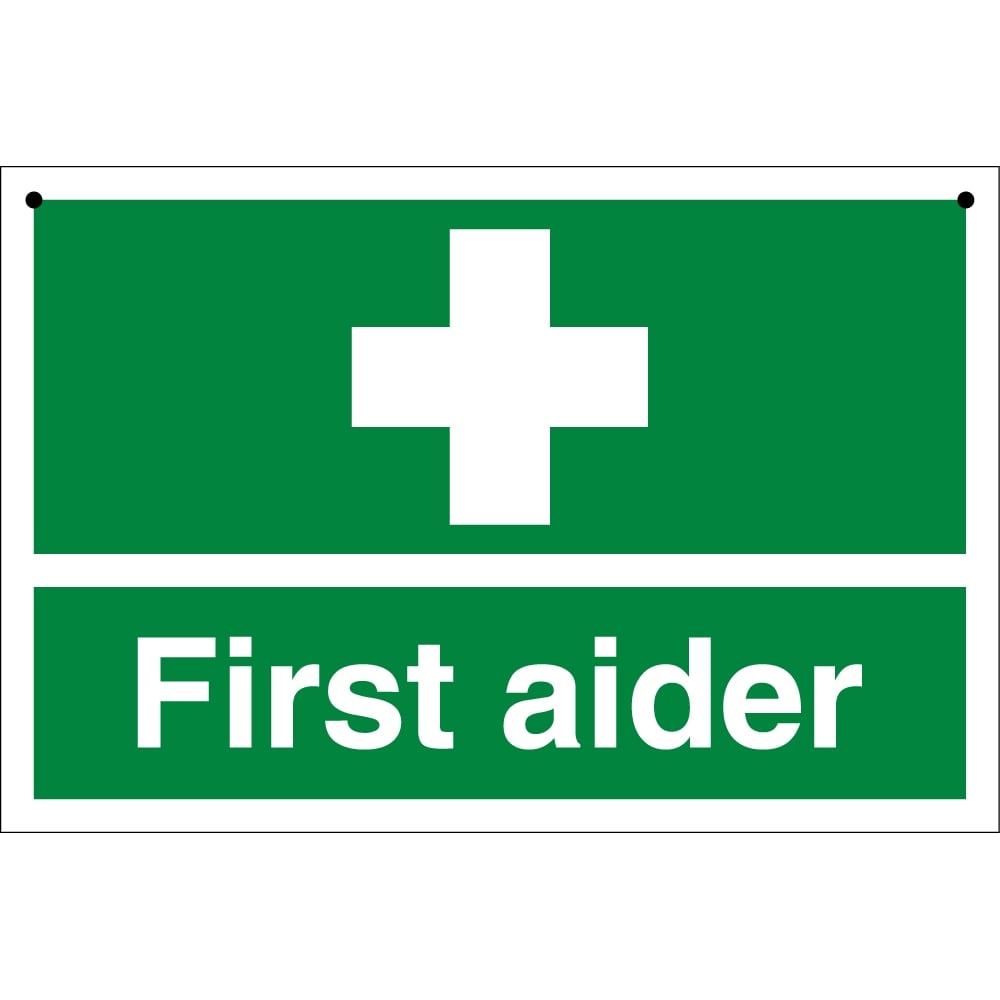 Anchor is for young people aged 11+ they meet during the service, in the side room at the front of the church.
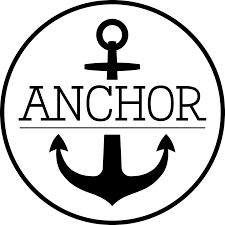 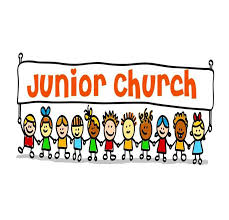 Junior Church is for ages 4-11 year olds. They meet in the church hall during the service.
Praying Together
Monday 9am @ Black Swan                      	Unit, Church Office 
   Thursday 11:30-12:30 @ 
     The Strand Centre Lounge
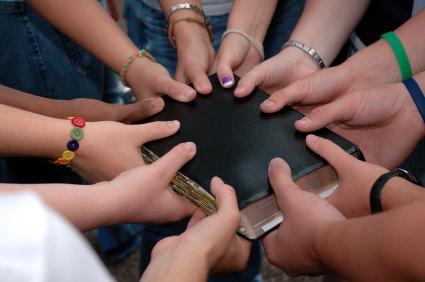 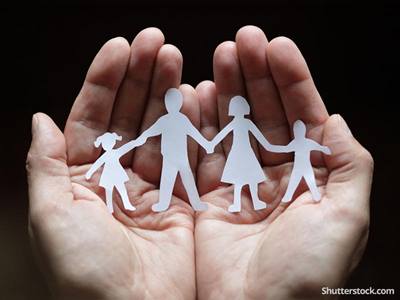 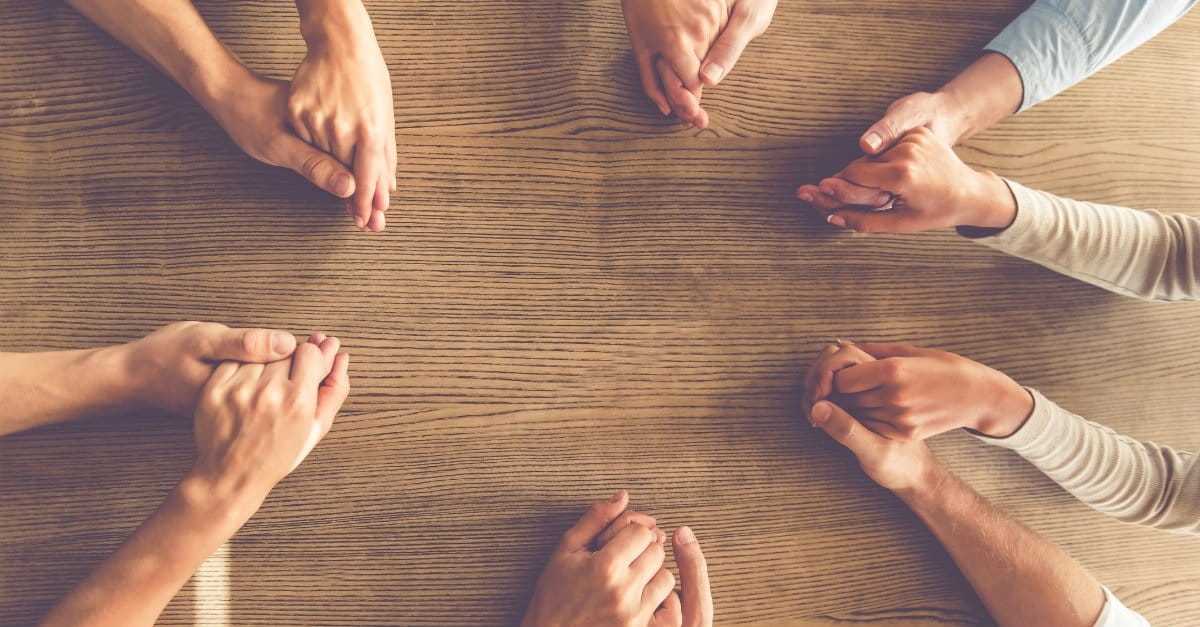 PRAYING TOGETHER
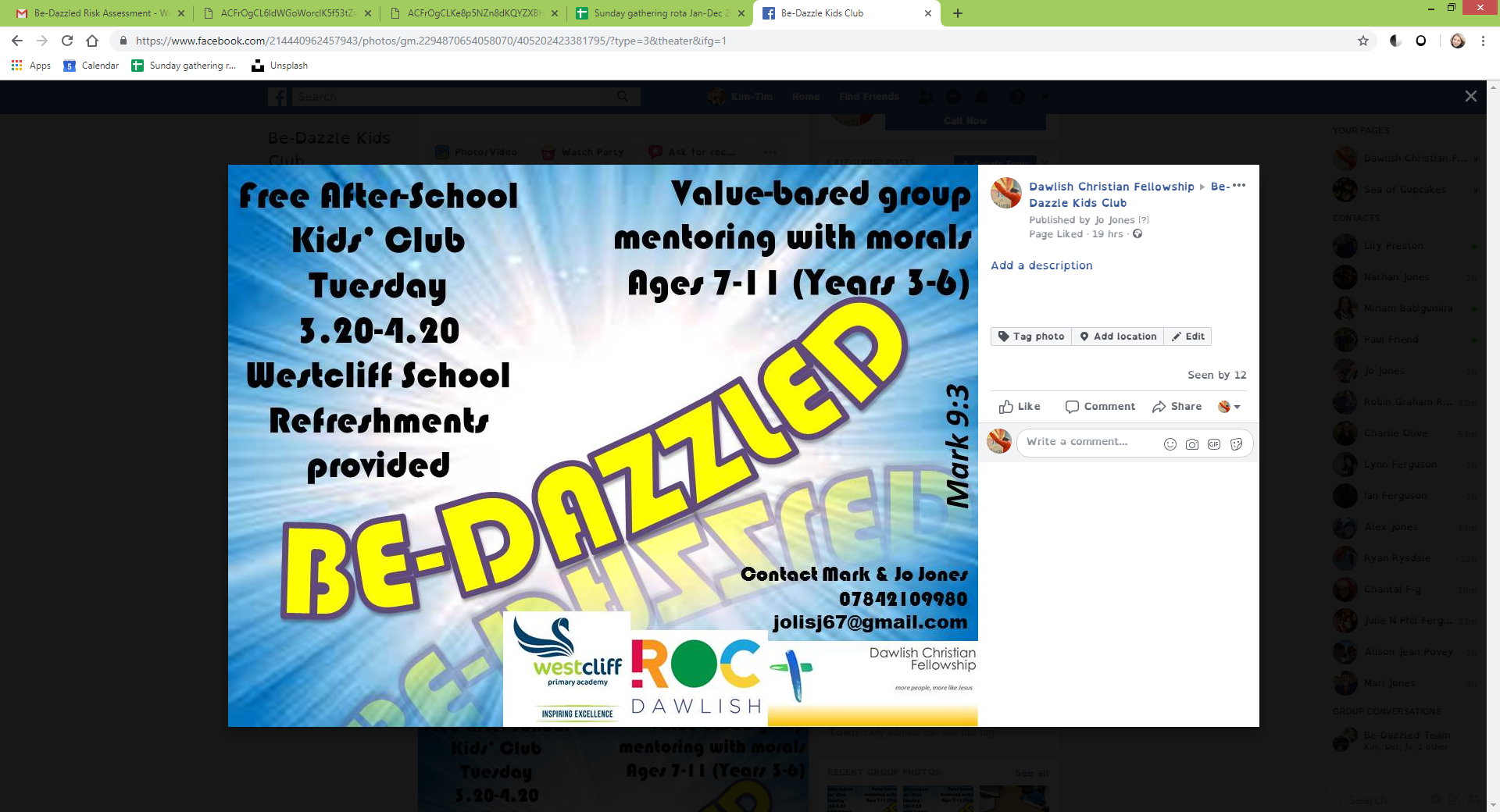 Church Directory 2019
Please could you fill in a form & return it to Kim or Clive to have your name & details put in the church directory. 

Without the form we will be unable to include you in this. Thank you
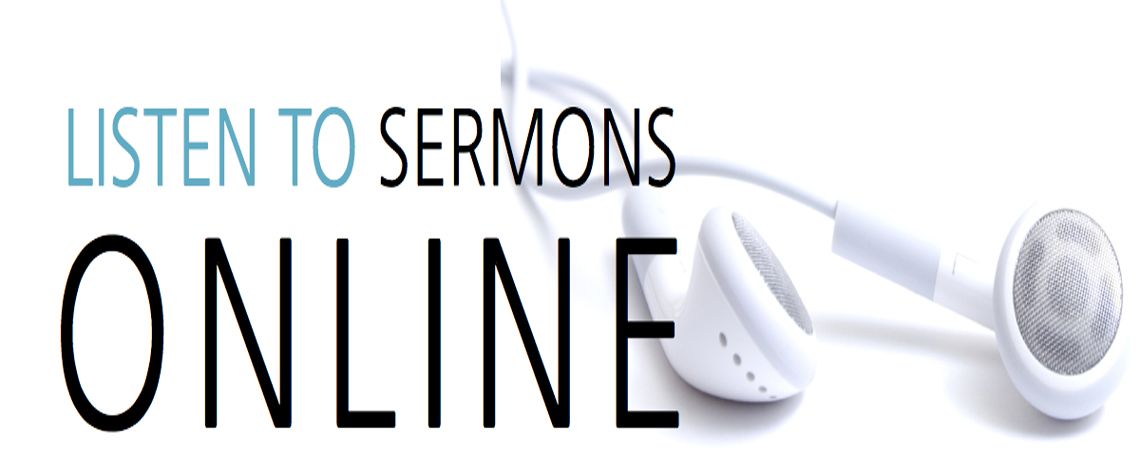 From the DCF Website
Reminder Please No food or drinks inside the church.
Thank You
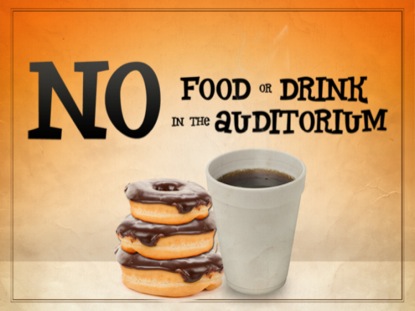 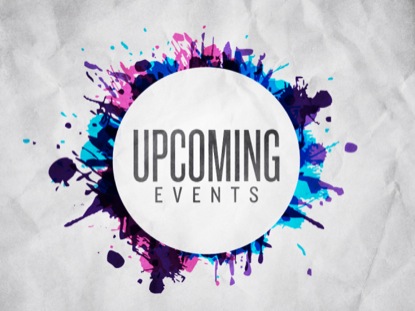 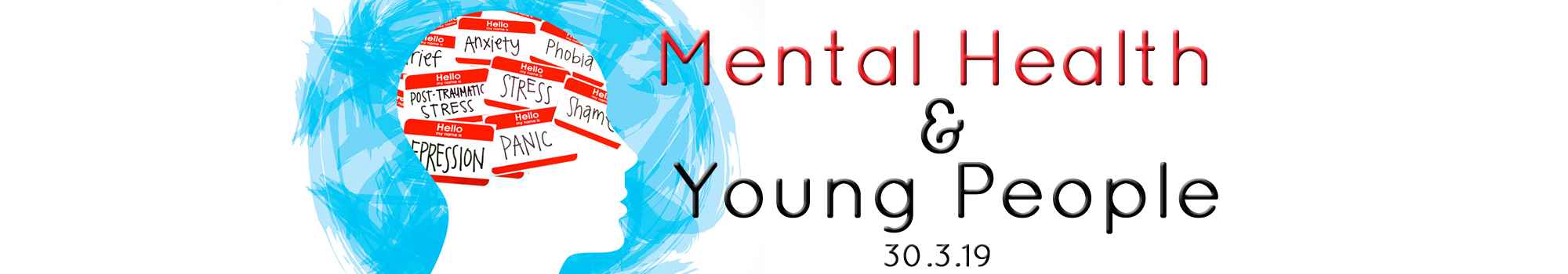 This is an opportunity for all Youth & Children’s 

leaders, Helpers & Mentors to attend on

Saturday 30th March from 10am-3pm. At South Street 

Baptist Church Exeter.
When Faith And Crisis Meet Seminar - Wednesday 24th April. 7:00pm for 7.30pm, at Beacon Heath Church, Exeter.
An evening seminar with Nathan Jones, of TalkThrough ministry, exploring the subject of faith, the church and mental health in young people. 

For more information please pick up a flyer from the notice board
Church weekend away to Heatree
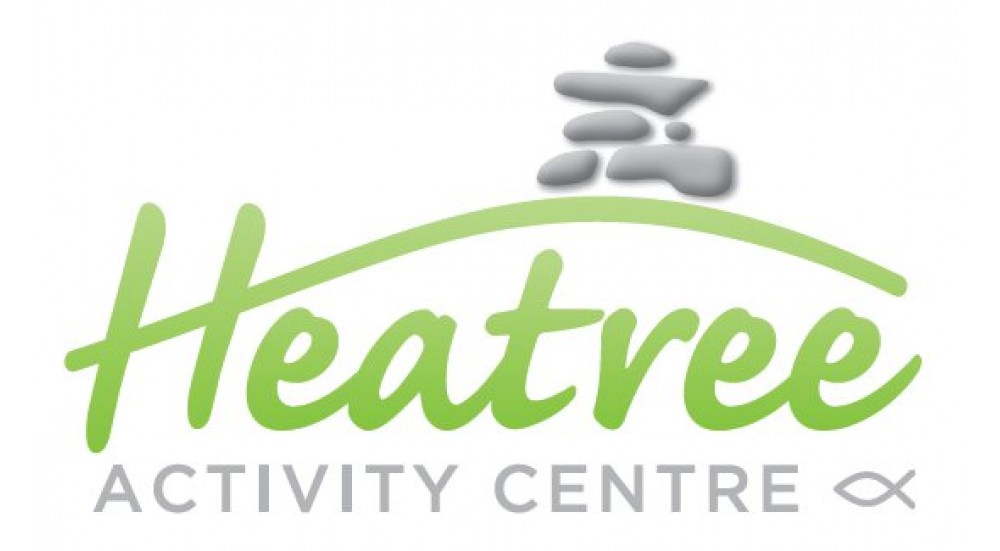 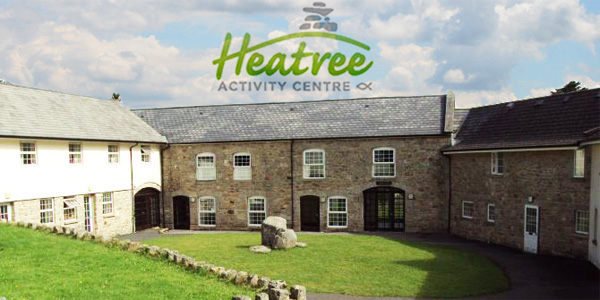 The young people will soon be coming around asking for the full payment, this can be done by two ways through bank transfer or cash.
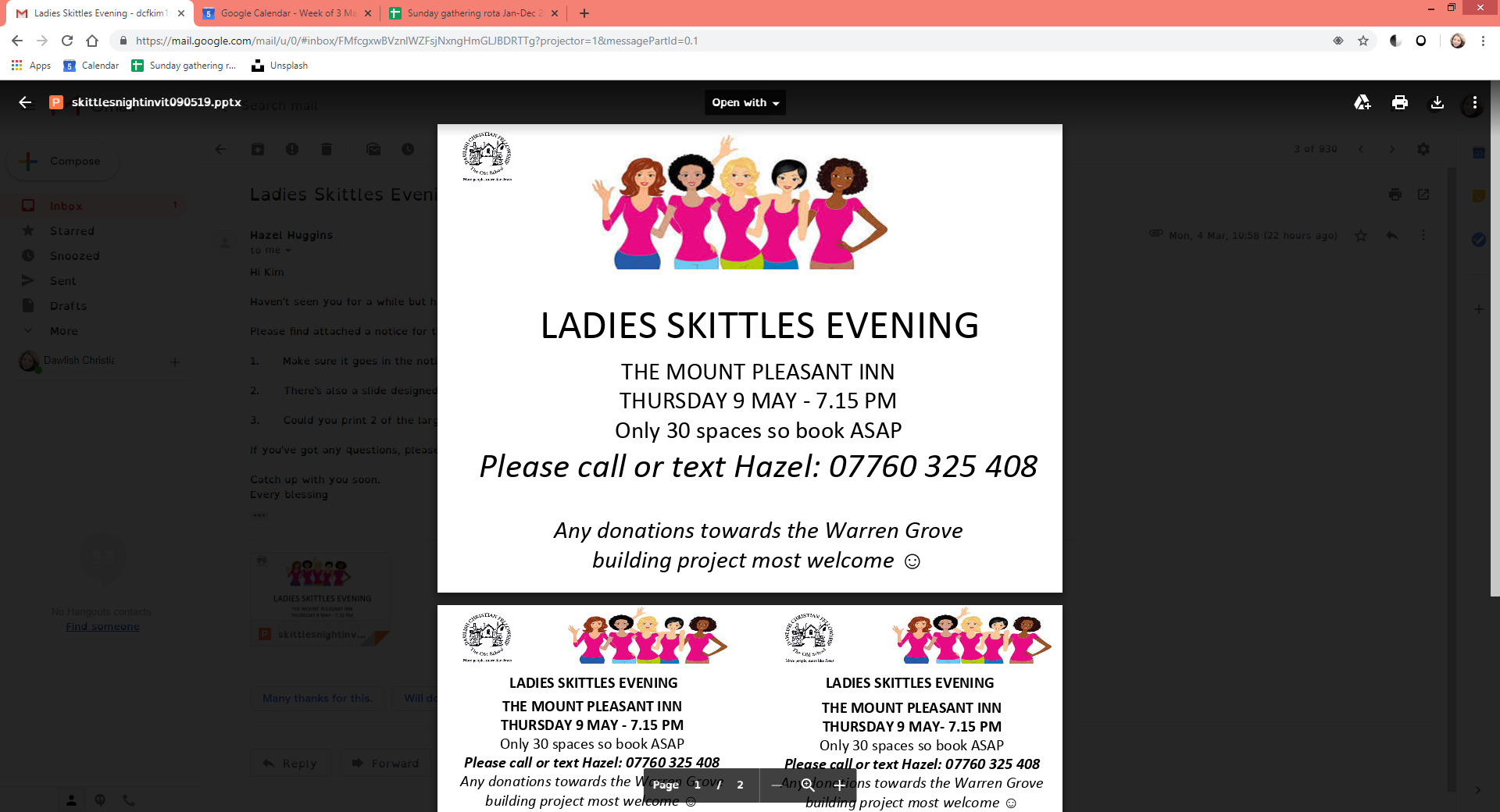 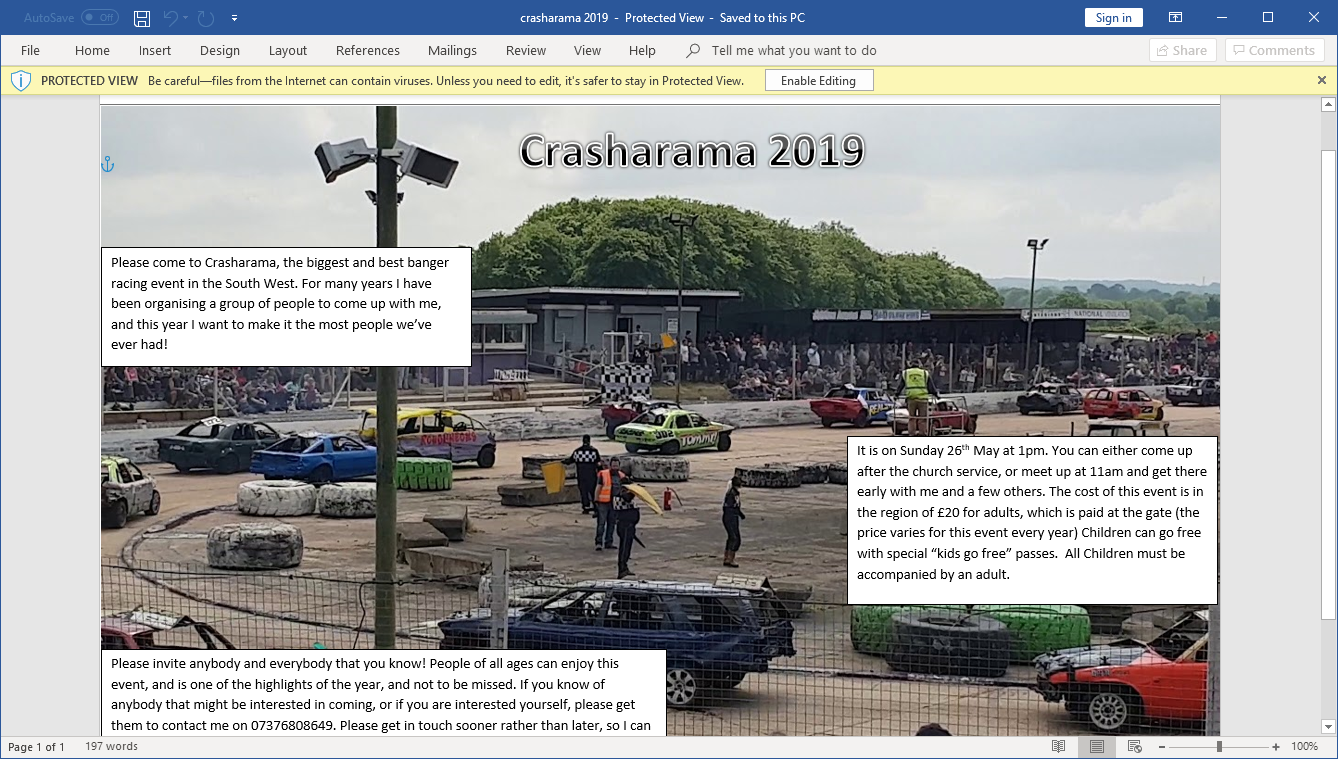 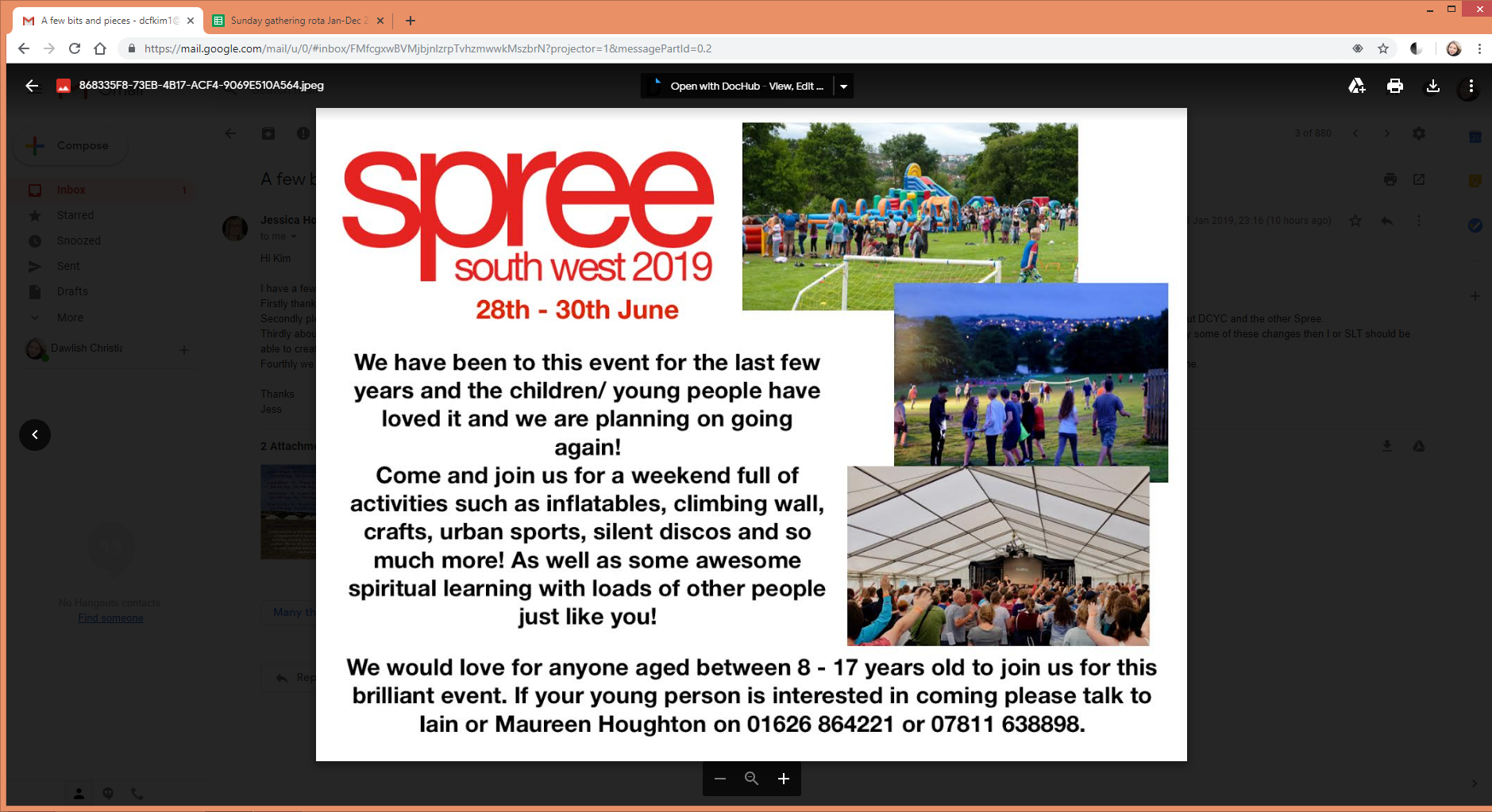 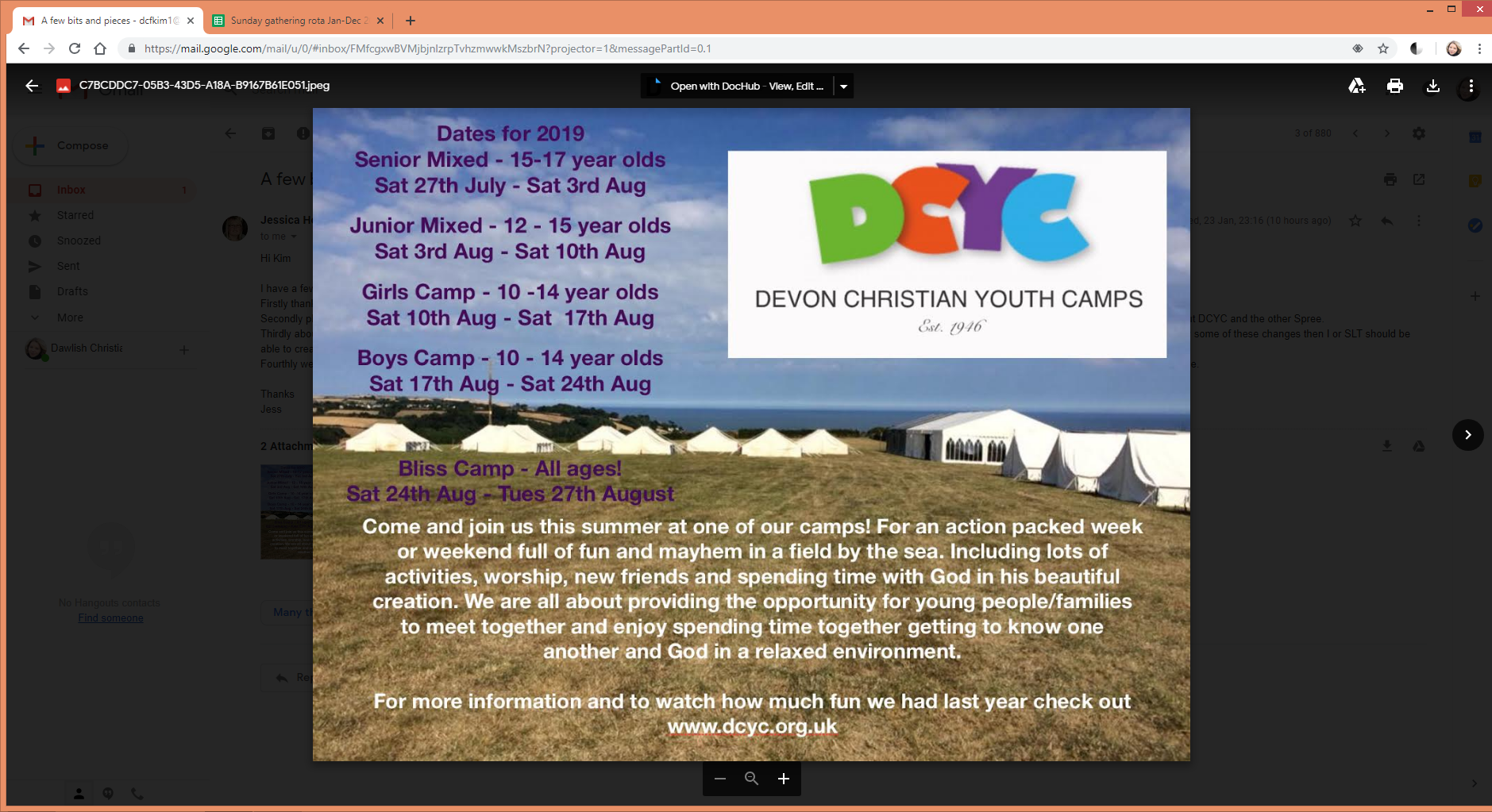